Муниципальное автономное дошкольное образовательное учреждение №4 города ЛипецкаПРЕЗЕНТАЦИЯпо  сказке К.И. Чуковского «Цыплёнок»воспитатель  второй младшей группы  высшей квалификации Матюхина Ж.И.
Сказки любят все на свете, Любят взрослые и дети, Учат нас, как надо жить, Чтобы всем вокруг дружить. В гости к сказке в этот час Мы отправимся сейчас.
Сказка спряталась в загадку.Ну, попробуй, отгадать.Если верно будет отгадкаСказка к нам придет опять!
Весь я золотистый, Мягкий и пушистый. Я у курицы — ребёнок, А зовут меня... (цыплёнок)Это сказочная история началась на птичьем дворе…
Жил был на птичьем дворе цыплёнок. Он был маленький. Вот  такой…
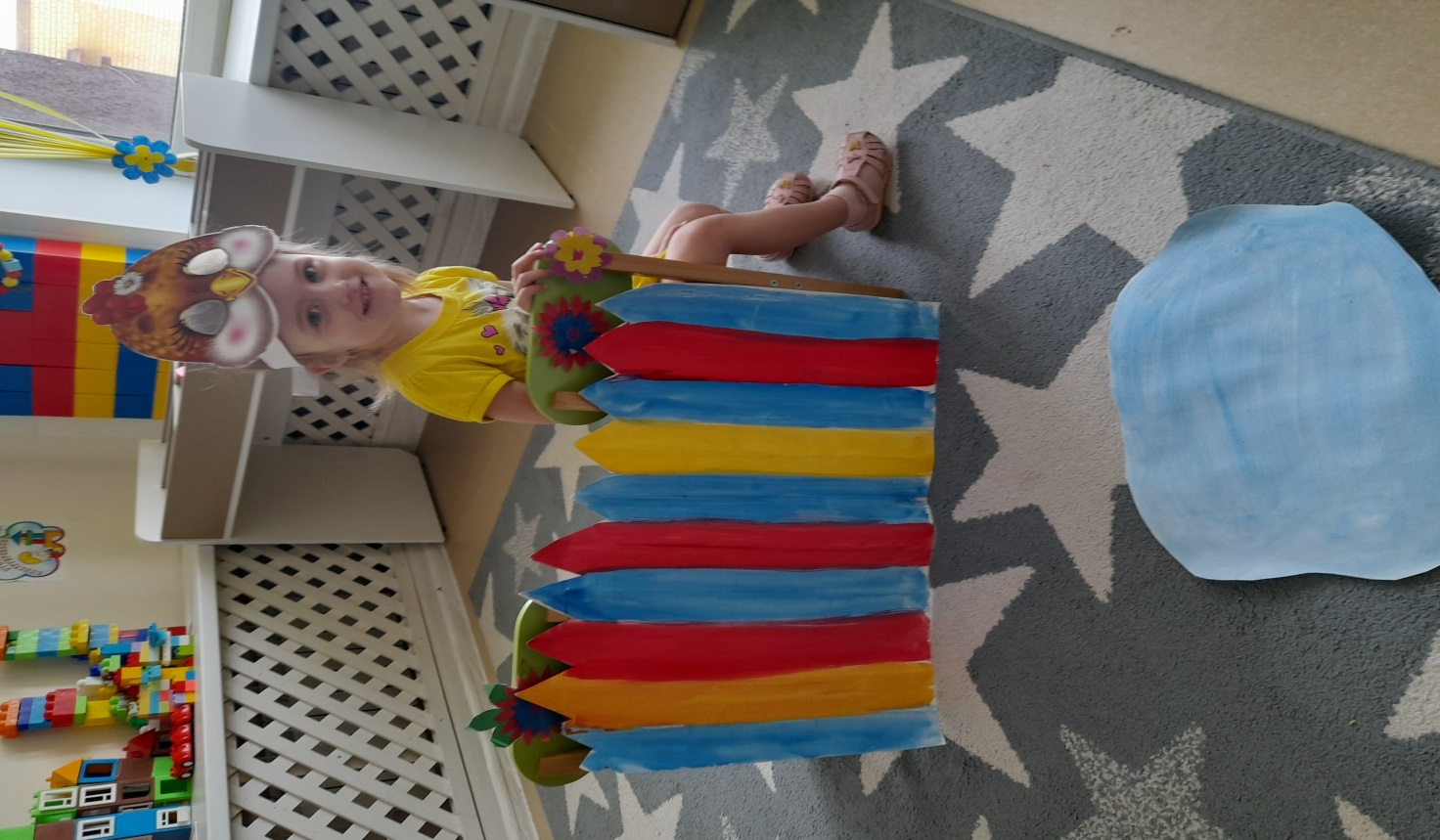 И была у него мама. Мама его очень любила.
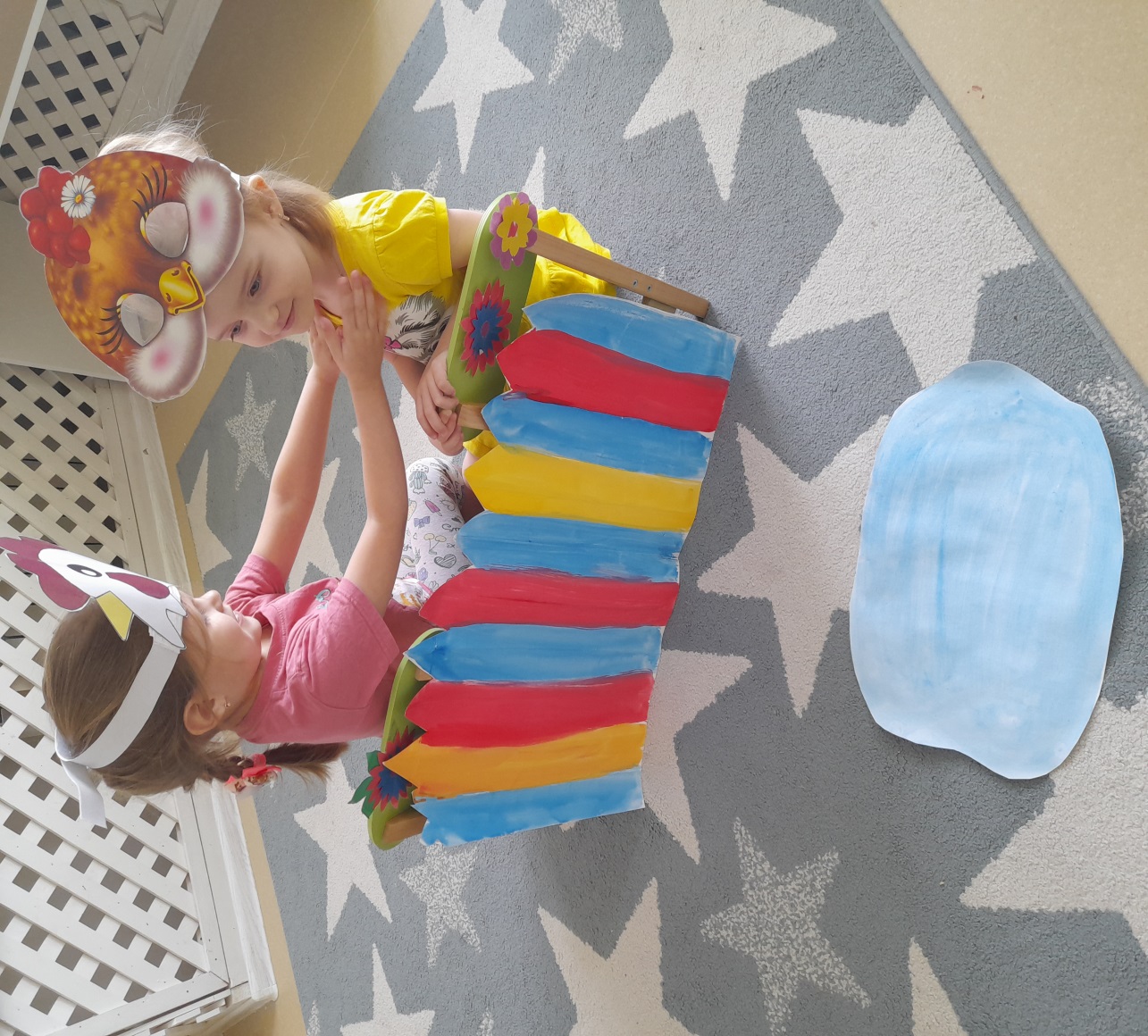 Как – то раз налетел на маму Черный кот и погнал ее прочь со двора. И был Черный Кот вот такой!
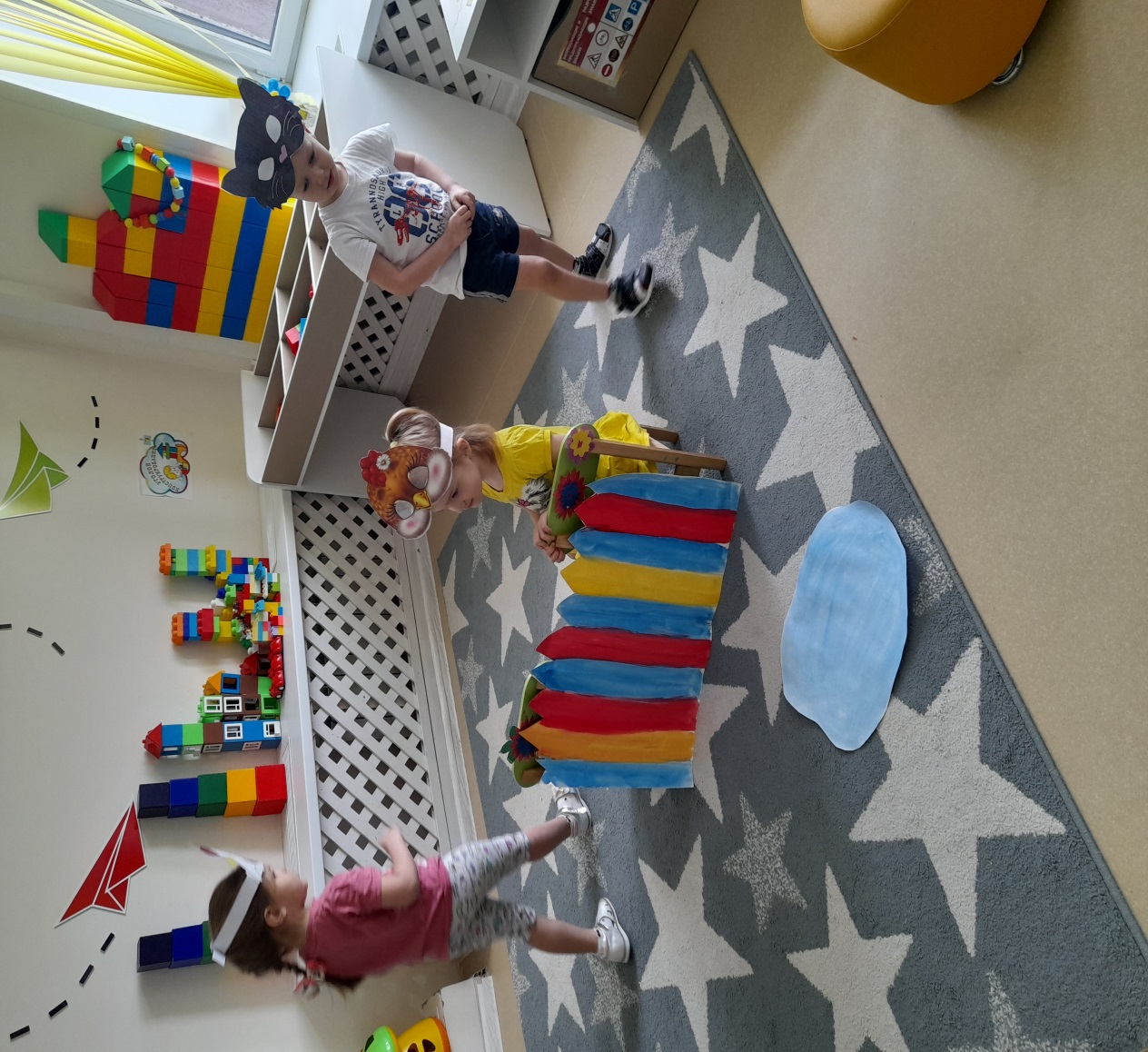 Ку-ка –ре-ку! Я молодец! Я удалец!
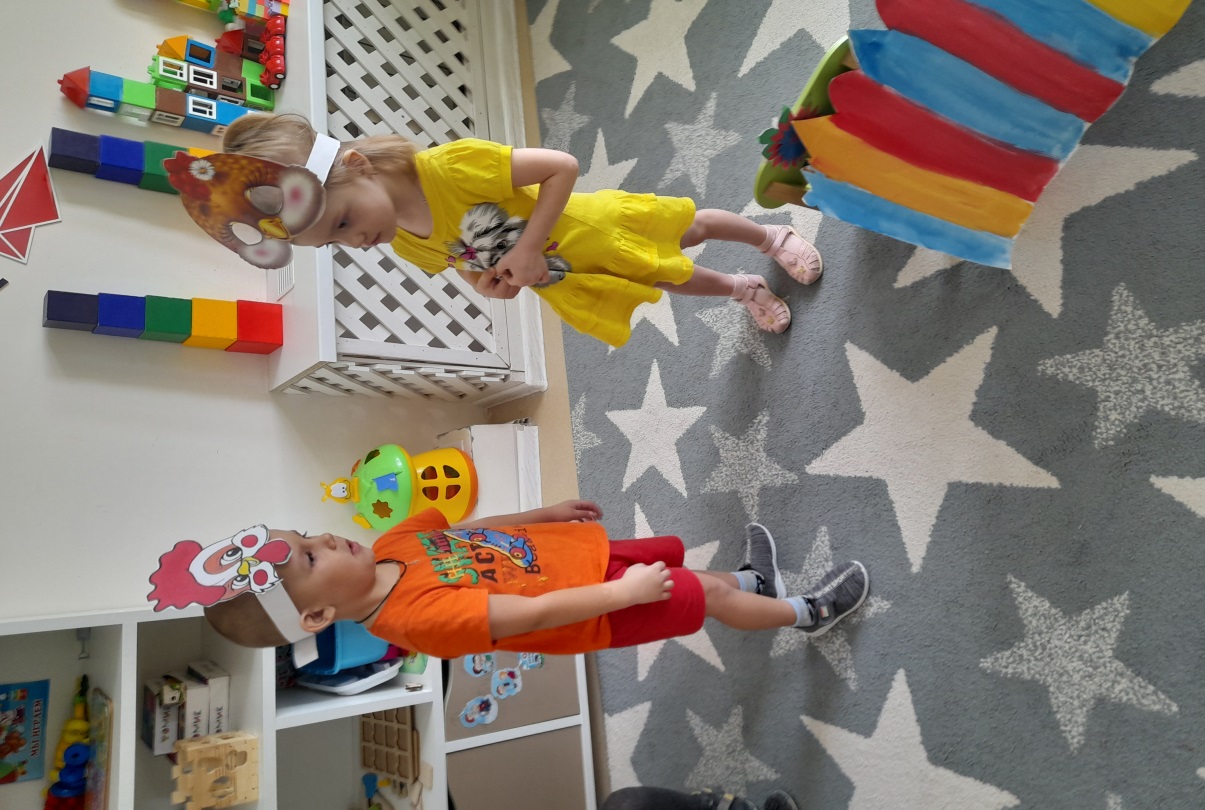 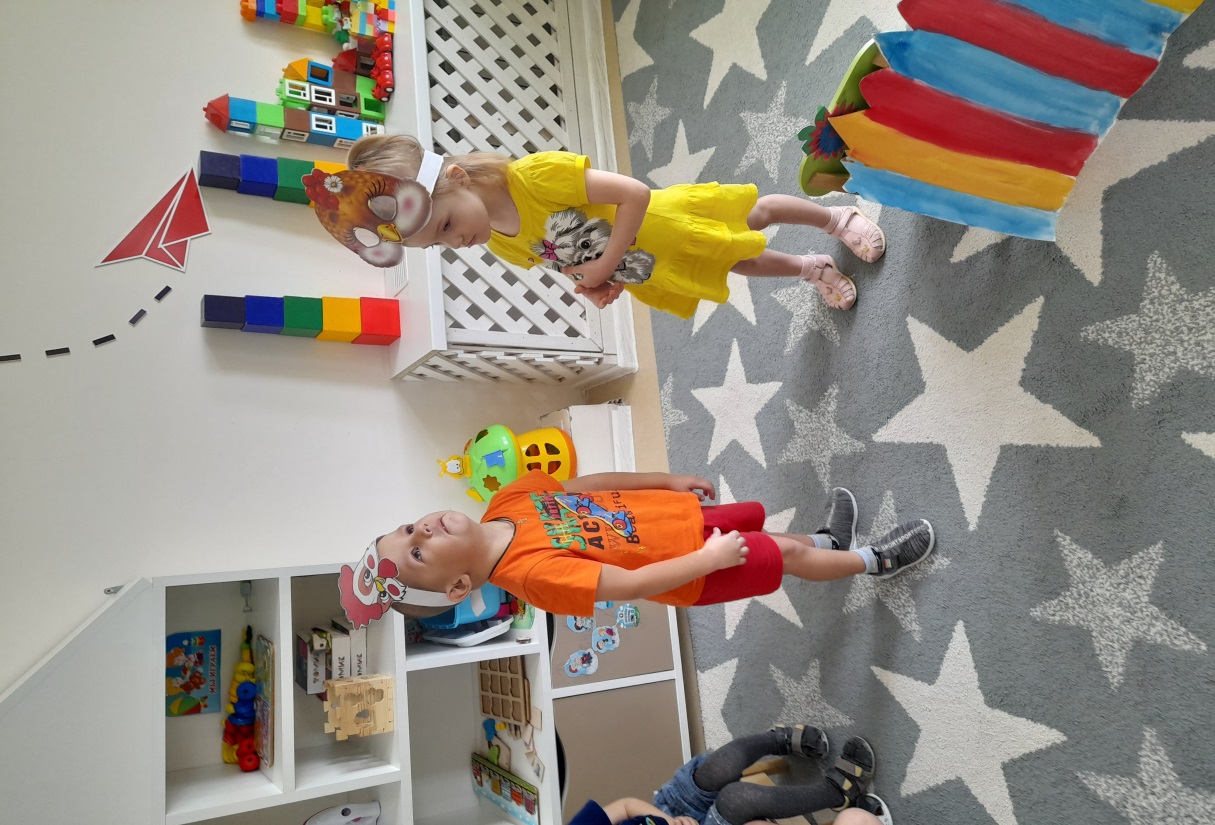 Ха-ха-ха! Ха-ха-ха! Далеко тебе до петуха.
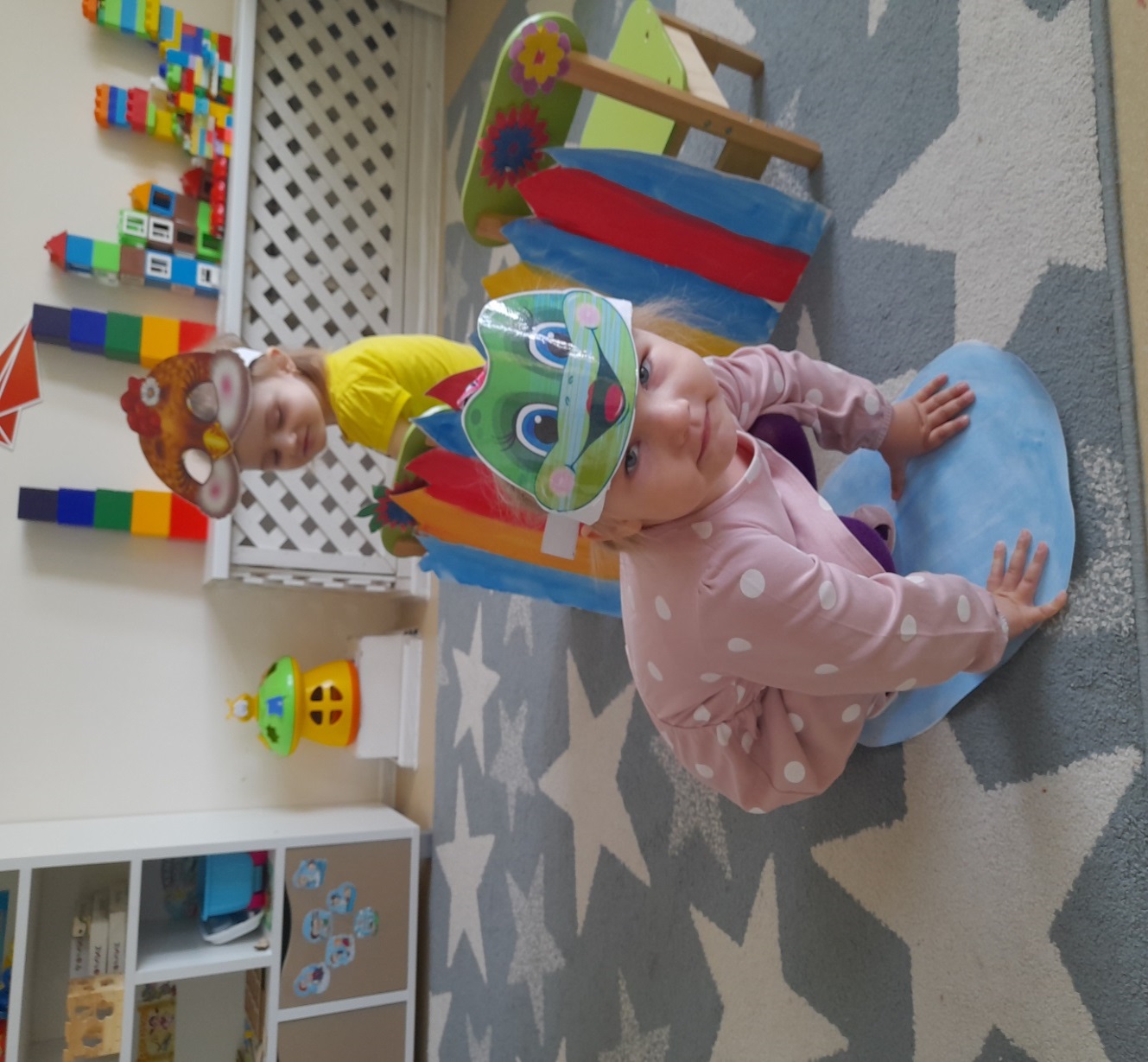 Мама  пожалела и приласкала цыплёнка. Вот так!
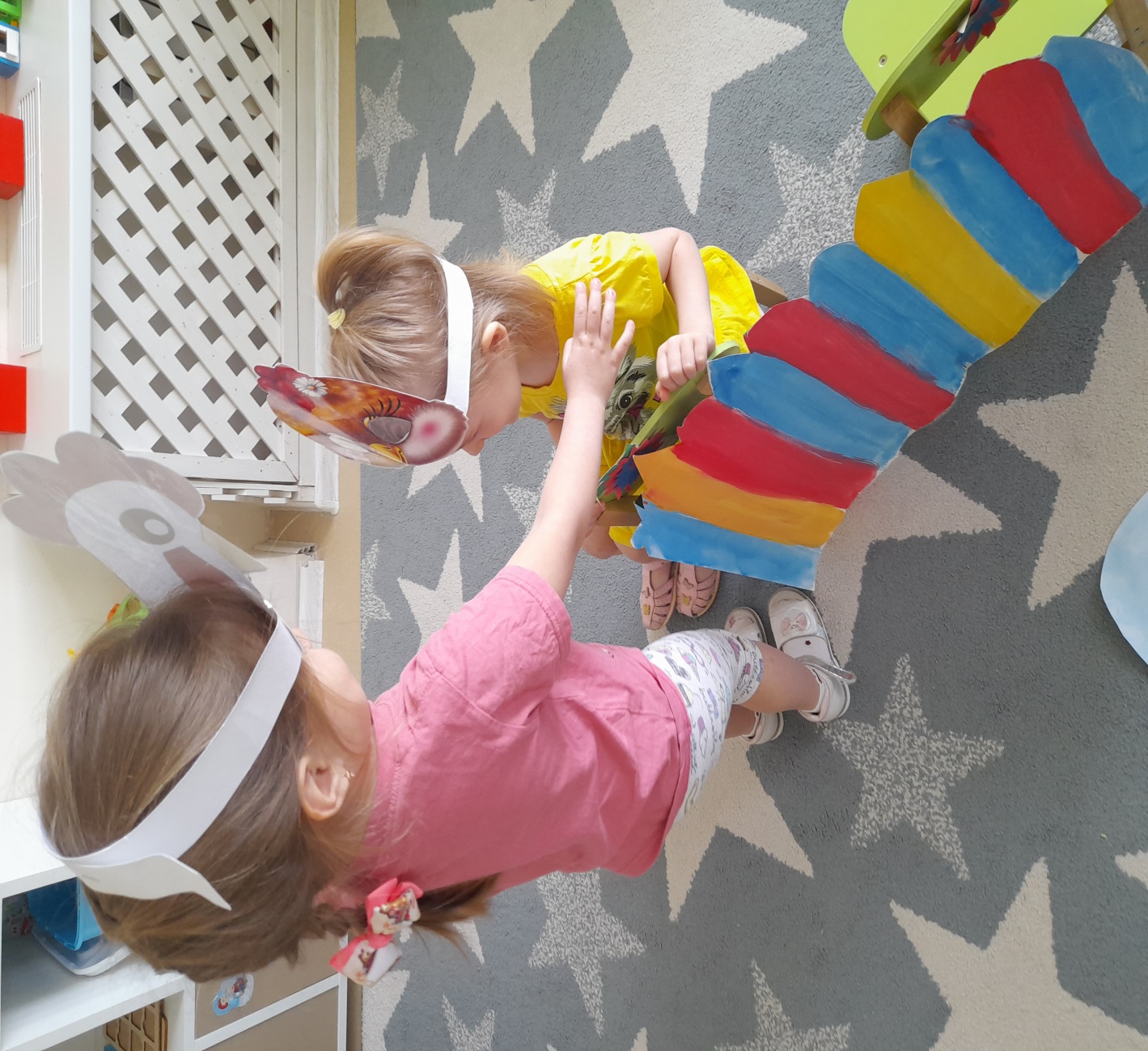 Все герои сказки подружились!
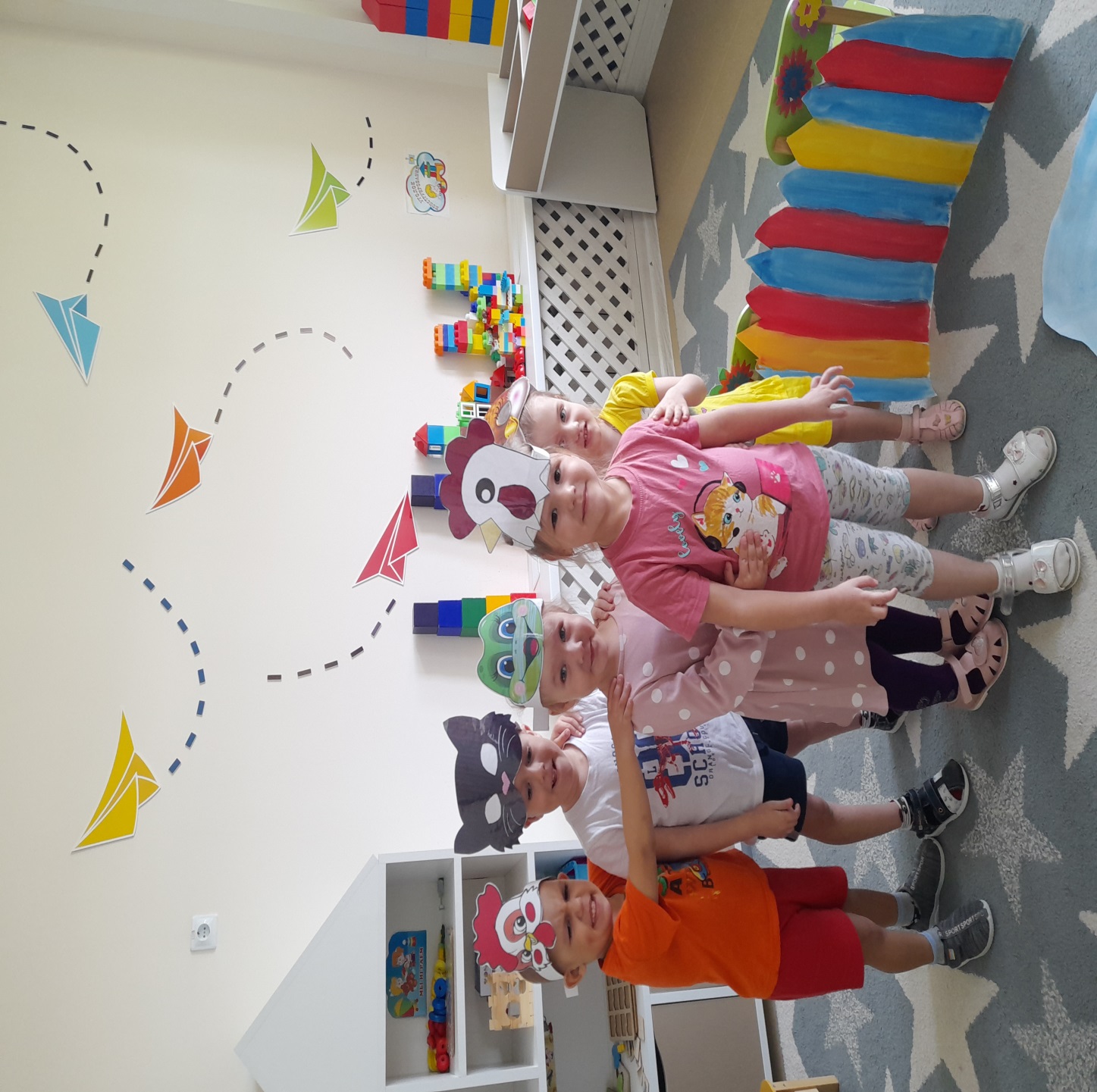 СПАСИБО ЗА ВНИМАНИЕ!